ACS First Quarter FY23 Insights
01 Oct – 31 Dec
​
Web Analytics Summary
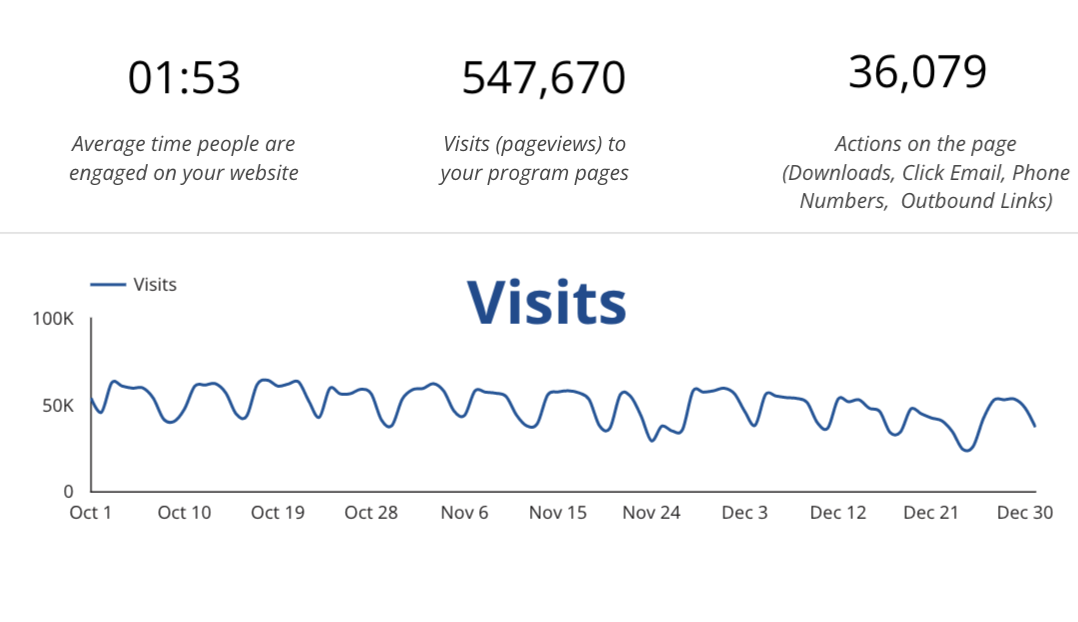 Traffic Highlights
547,670 Visits to ACS pages last quarter.
Traffic to ACS increased by 8.7% from the previous year.
Traffic to ACS decreased by 14.2% from the previous quarter. 
11.4K visits came from Social Media. Social traffic is primarily from Facebook.
3
Visitor Highlights
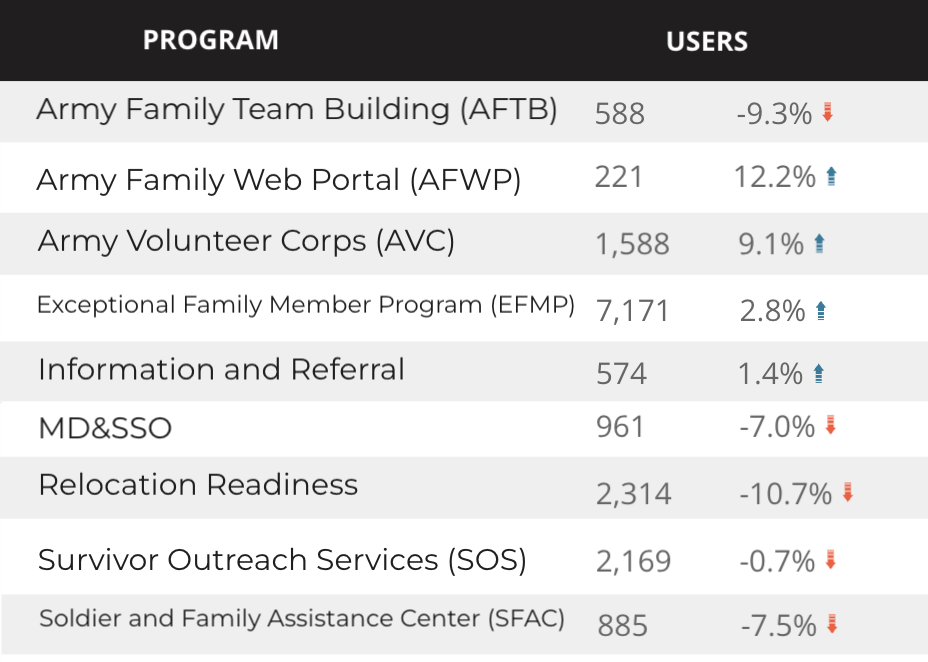 4
Visitor Highlights
Continued
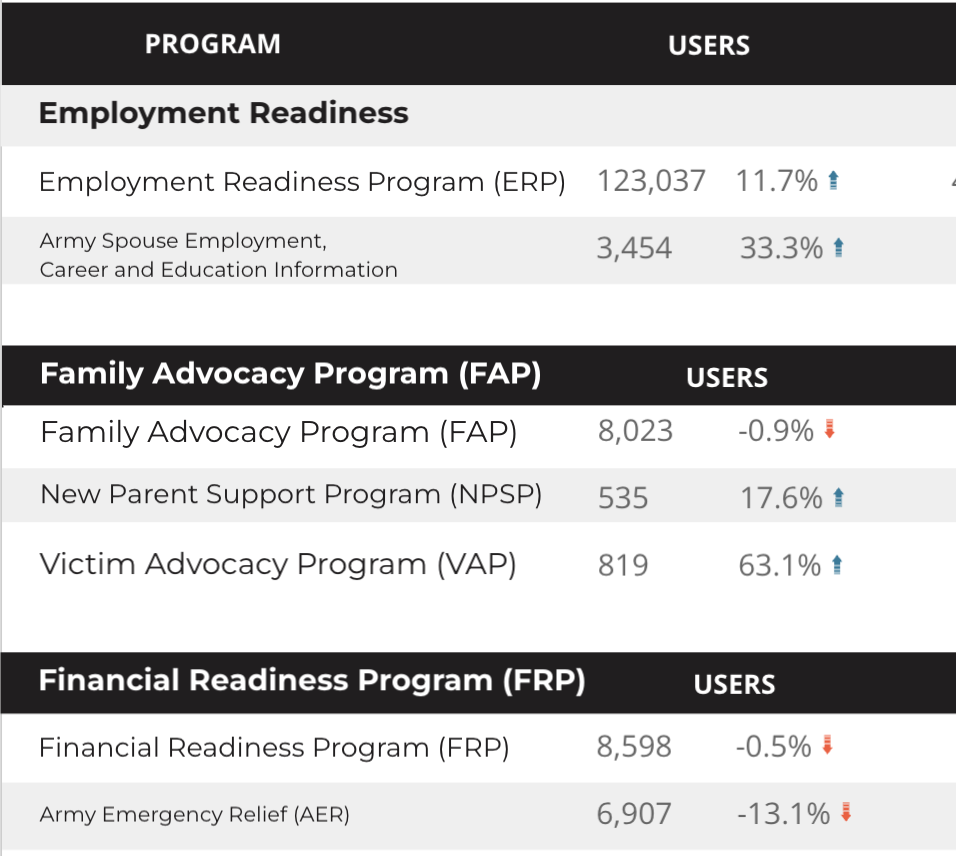 5
Marketing Reach
8.3 % Social
9 %
Referral
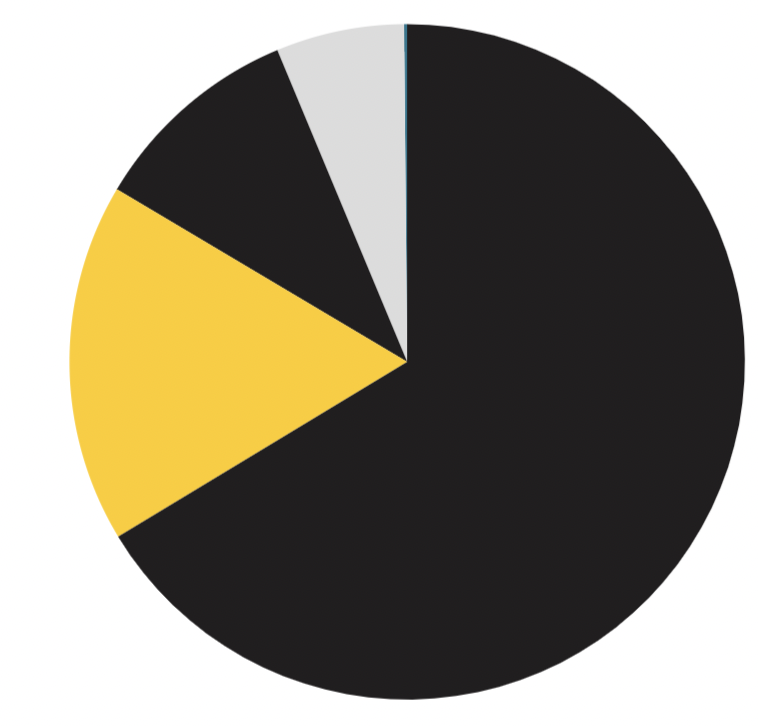 62.1% of visitors came from Organic Search engine queries. 
20.4% of visitors came directly to the site (by typing in the address, using bookmarks, or email links).
9% of visitors came from Referral links on 3rd party web sites. 
8.3% of visitors came from Social Media. 
0.2% Other (traffic that has an acquisition source Google doesn’t know how to classify).
20.4%
Direct
62.1 %
Organic Search
6
Engagement Insights & Highlights
Last quarter had a total of 36,079 interactions on the ACS pages (interactions are downloads, email clicks, phone number clicks, and outbound links).
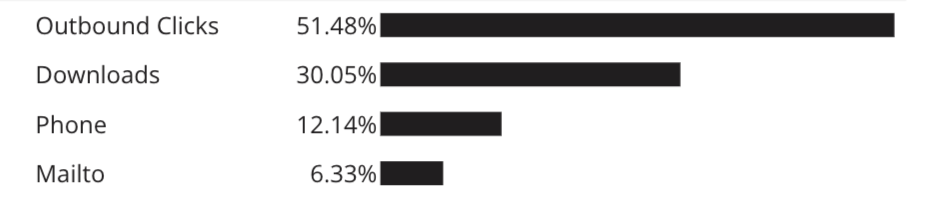 Phone
Outbound Clicks
7
Insights & Highlights
9,770 People needed to talk to a real person last quarter.
-17.2% from the previous year.
Top ACS programs that received phone calls from the web.
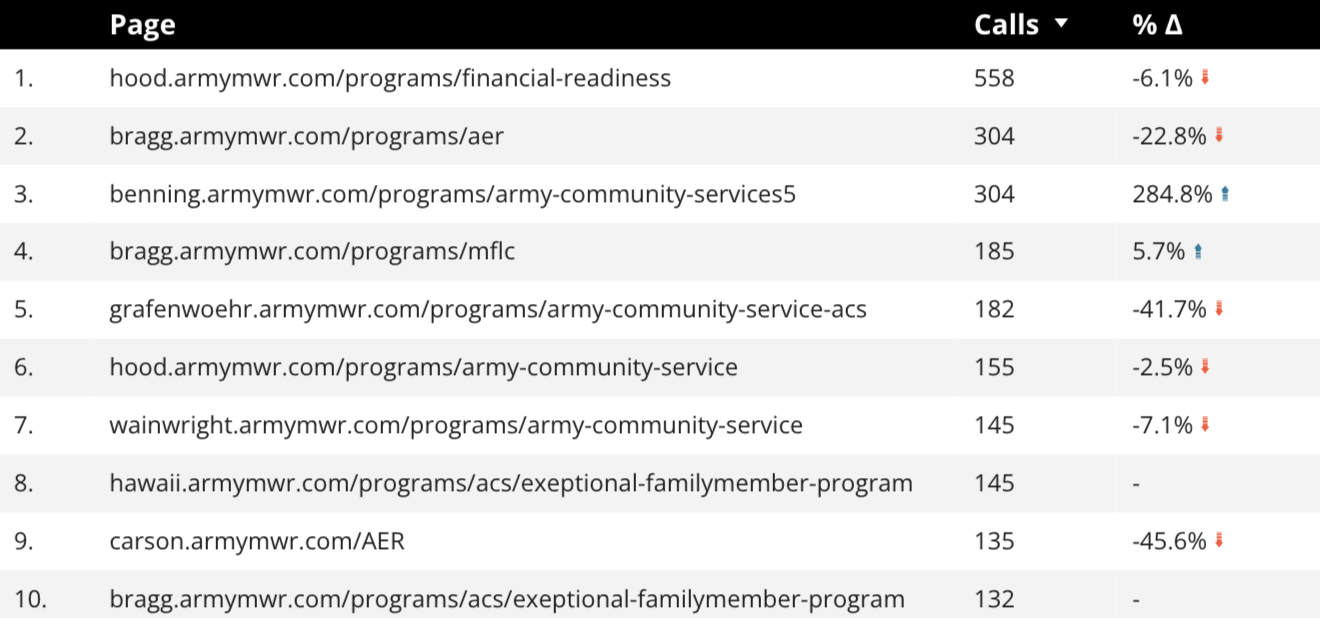 8
Search Intent
Search intent is defined as being the underlying purpose behind an online query.
46% Searches looking for an answer to a specific question or general information.
39% Searches looking to investigate brands or services and intending to complete an action or purchase.
15% Searches intending to find a specific program page using the on-site search.
Search Insights
Top Search Terms
2,721 Total on-site searches on ACS pages to find more information. 
22.75% of users searched again immediately after performing a search.
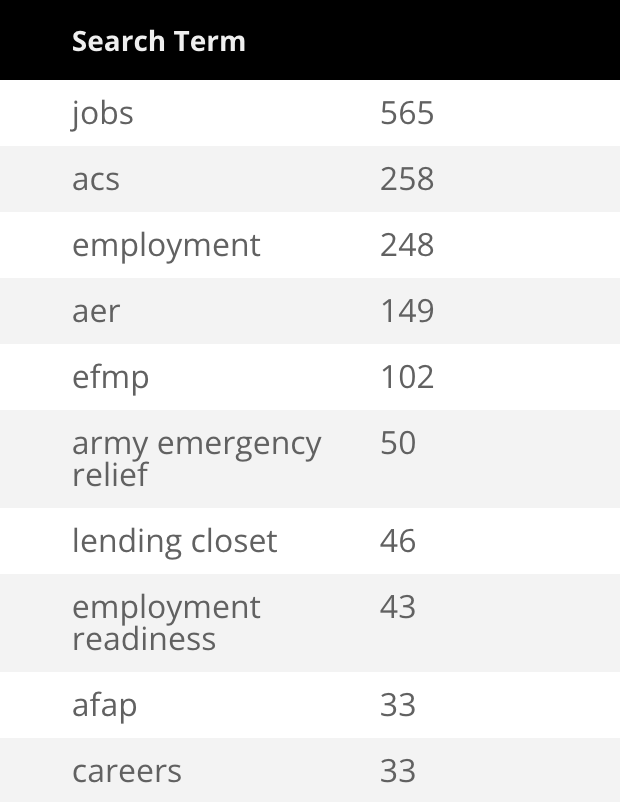 10
What Are The Top Search Sub-Topics?
The most popular search categories > terms within ACS
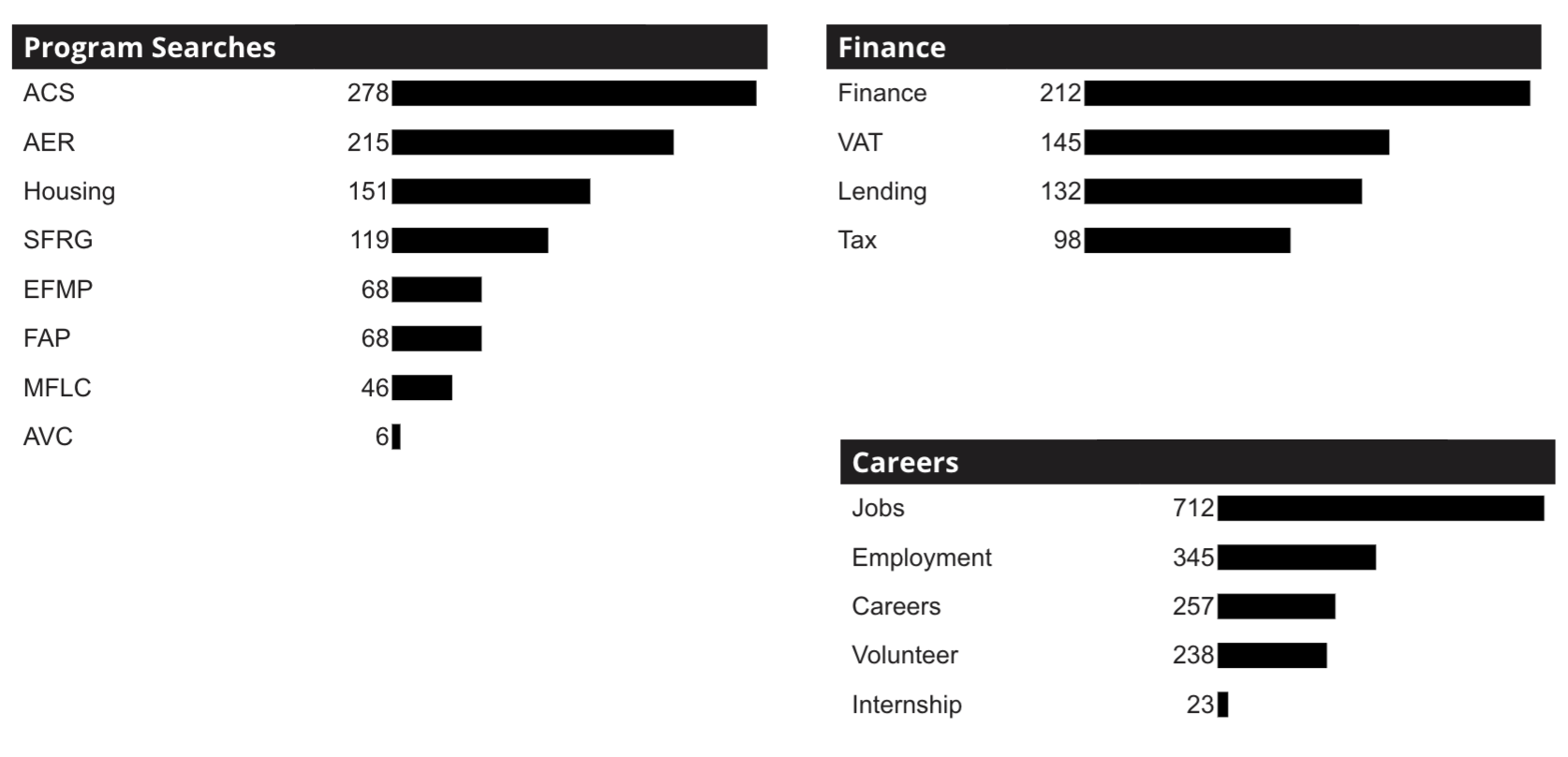 11